Asda Income Tracker
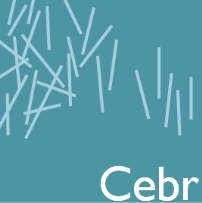 M a k i n g   B u s i n e s s   S e n s e
Centre for Economics and
Business Research ltd

Unit 1, 4 Bath Street, London
EC1V 9DX
t  020 7324 2850
w  www.cebr.com
Report: July 2016
Released: August 2016
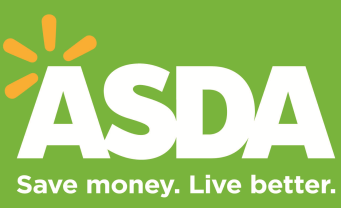 Contents
Asda Income Tracker
Introduction					03Headlines						04Constructing the Income Tracker 		05Dashboard						06Income Tracker trends				07Cost of living					09Labour market					11
Income Analysis					12
Contact						15Data charts & tables				16Method notes					20
Disclaimer						22
2
Introduction
Asda Income Tracker
“Our Income Tracker has made for some interesting reading this month. On one hand, it’s encouraging to see that spending power has on average increased by 5.4% since last year, while on the other hand the data demonstrates the significant gap between households when it comes to discretionary income.  
 
“Falling food and drink prices (-2.6%) provided a welcome relief to families’ wallets across the board, and with wage growth remaining above inflation levels for the time being, households are likely to make the most of this again next month”.
Asda spokesperson
3
Headlines – Asda Income Tracker
Headlines
The average UK household had £202 a week of discretionary income in July 2016, up by £10 a week on the same month a year before.

This month’s income tracker followed the downward trend seen for almost a year. Once again, households across the UK saw a slowdown in spending power in July. Still, the weekly increase remained robust, holding just into double figures. 

Inflation remains the most notable threat to households over the coming months. Following the falls in the value of the pound, the Bank of England revised up its short-term inflation forecasts in August suggesting that price rises could be around the corner for households.
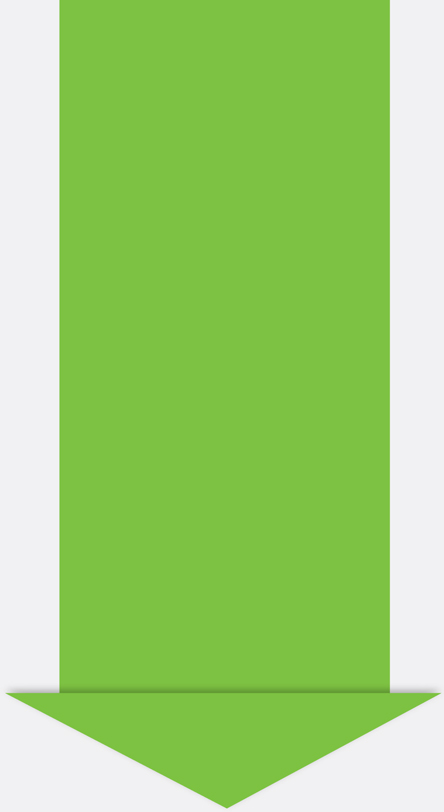 Family spending power was up by £10 a week year on year
 in June

(a 5.4% annual increase)
“Household spending growth hung in double digits in July, which. alongside brighter weather, helped to support a strong month of retail spending.”

“Despite falls in confidence, the continued improvements in household finances has helped families shrug off much of the post-Brexit concern that has plagued businesses and financial markets. However, the outlook may not be so bright as rising inflation through into 2017 could place significant pressure on household budgets.”

Sam Alderson, Economist, Cebr
4
Constructing the Asda Income Tracker
Model
Total household
income

£752 per week
e.g. national insurance contributions, income tax
Net income

£633 per week
-
=
Taxes
£119 per week
e.g. wages, investment income, pensions, social security, self employment earnings
i.e. take home pay
e.g. food, clothing, housing costs, bills, transport, communication costs, health, children’s schooling, house maintenance and repair
Average family
spending power

£202 per week
Net income

£633 per week
-
=
Cost of living
£431 per week
i.e. take home pay
e.g. holidays, cinema, theatre, eating out, toys, sports, savings, jewellery, national lottery and other gambling payments, computer software and games
5
Asda Income Tracker Dashboard: July
Dashboard
Indicator
Annual percentage change
Recent trend
Regular earnings growth (May)
+2.3% (excl. bonuses)
Employment growth (May)
+1.9% (+606,000 employment on year)
Unemployment rate (May)
4.9% (-0.7% points on year)
Net income
+2.1%
Mortgage costs
-1.7%
-2.6%
Food & non-alcoholic drinks
Vehicle fuels
-4.3%
Home electricity, gas & fuel
-3.3%
Essential item inflation
0.1%
Family spending power
+5.4%
KEY
IMPROVING TREND
NO SIGNIFICANT CHANGE IN TREND
DETERIORATING TREND
* three-month average, to month stated 	**unemployment rate for three months to month stated
6
Income Tracker Trends
Growth in spending power dips to lowest level since October 2014
The Asda Income Tracker was £10 a week higher in July 2016 than a year before
Year-on-year change in Asda income tracker, £
• Average household discretionary incomes excluding bonuses were 5.4% higher in July 2016 compared  with the same period in 2015. This represents a further slowing in growth, which now stands at its lowest level since October 2014.   

• However, in pound terms, annual growth remains  in double digits, the 21st consecutive month of increases over the £10 a week level. 

• July continued the trends across the Income Tracker seen in recent months. Whilst the latest labour market data showed that unemployment across the UK remains at the lowest level in over a decade, inflation continued to edge up in July.   

• At the same time, wage growth, whilst remaining well above the rate of inflation, doesn’t appear to have received a major boost from the National Living Wage.
7
Income Tracker Trends
Spending power growth falls as essential item inflation turns positive
Contributions to annual change in the Income Tracker (excluding bonuses), July 2016
The Asda Income Tracker was £10 a week higher in July 2016 than a year before
• The average UK household had £202 a week of discretionary income in July 2016, up from £192 at the same point a year ago.

• Net income growth slowed marginally in the latest month as data continue to suggest that the National Living Wage hasn’t supported any further increases in wage growth in recent months. 

• The main pressure on household incomes in July came from a rise in essential item inflation, which rose into positive territory for the first time since March. 

• Given that both regular and total pay growth stand at similar levels, annual growth including bonuses is only marginally below the headline rate at 5.1%.
8
Headline inflation hits highest level since November 2014
Cost of living
Essential item inflation returns to positive territory at 0.1%
Annual inflation on the consumer price index (CPI), and essential item annual inflation
• Annual consumer price inflation rose to 0.6% in July, up slightly from the 0.5% recorded in June and the highest level since November 2014.  

• Still, inflation remains some way off of the Bank of England’s central 2% target and essential item inflation, whilst now in positive territory, still stands at the near-zero level of 0.1% in July.  

• However, with sterling having fallen sharply against a range of key trading currencies following the outcome of the UK’s referendum on EU membership, higher import prices are likely to place upward pressure on inflation as we move into 2017. 

• In fact, the Bank’s latest Quarterly Inflation Report forecasts that CPI inflation will hit 2% in the first half of 2017, notably earlier than forecast before the referendum.
9
Rising price of hotel stays and vehicle fuels puts pressure on summer getaways
Cost of living
The main factors affecting family costs in July were:
Inflation of selected goods, annual change to July 2016
• Transport costs once again provided one of the main sources of upward pressure. Within the category, motor fuels provided the largest inflationary pressure rising between June and July. 

• Alcoholic beverages also provided inflationary pressure, with prices rising 0.5% between June and July compared with a fall of 2.5% at the same point a year ago. 

• Prices in restaurants and hotels rose by 0.4% between June and July and now stand 2.7% higher than a year ago. Overnight hotel stays provided the main upward contribution within this category. 

 • Whilst overall inflation rose, there were downward contributions from the prices of games and toys within the recreation and culture category and housing rentals, specifically social landlord rents.
10
Rate of unemployment holds steady at under 5%
Labour Market
Wage growth slips despite boost from the National Living Wage
UK unemployment rate (LHS), per cent and 3-month annual growth in regular pay (RHS), per cent
• After falling in the previous reading, the rate of unemployment across the UK held steady at 4.9% in the three months to June. This leaves the unemployment rate well down on the 5.6% recorded during the same period a year ago and the lowest level in 11 years. 

• However, the rate of earnings growth remained little changed in the latest reading.  Despite the introduction of the National Living Wage (NLW) at the beginning of April, regular pay growth stood at 2.3% in the three months to June, up only slightly from the previous reading as other factors continue to weigh on wage settlements.  

• The continuation of planned increases in the NLW and the expected rises in inflation may translate into higher wages over the next 12 months. However, weaker hiring intentions following the referendum outcome and the continued weakness in productivity growth will both provide drags on wage growth over this period.
4.9%
2.3%
11
Top 20% of households earning 10x those at the in the poorest quintile
Income Groups
Squeeze on benefits payments weighing on lower income households
Gross income by Gross Income Quartile, July 2016 (YoY growth in brackets)
• The average household in the top 20% of earners enjoyed a gross income of just under £1,890 per week in July 2016. This is more than ten times the average in the bottom 20%, who take home less than £180 a week. 

• Working across the income quartiles, wages become an increasingly important share of household income as employment levels and wages rise but eligibility for social securities falls. Similarly, income from investments and pensions/annuities rises across the income scale.  

• Given that social security benefits make up a smaller share of earnings as you move up the income scale, income quartiles towards the lower end of the scale saw the slowest gross income growth as social security benefits continue to be squeezed relative to wages.
12
Falling food prices providing boost to  lower income households
Income Groups
Essential item inflation remains slightly negative across lower income groups
Essential item inflation by Gross Income Quartile, July 2016
• In line with the UK average, essential item inflation remains low in each income quartile in July. 

• As shown earlier in the report, the cost of key essentials such as food and drink and household electricity and gas remain well down on a year, easing pressures on the budgets of each of the income groups.   

• However, given that these items comprise a greater share of the essential spending amongst the lowest income households, these categories have played a greater role in reducing price pressures on these groups. 

• In contrast, the higher level of spending on categories such as transport and communication, both of which have seen prices rise over the past year, has pushed essential item inflation into positive territory for the top two income quintiles.
13
Income Groups
Real wage growth provides spending power boost to higher income households
Discretionary income remains negative for the poorest households
Weekly Discretionary Income by Gross Income Quartile, July 2016
• Households with earnings just below the top 20% saw the fastest year-on-year rise in spending power in July in percentage terms, up 5.5% compared with the same time a year earlier. Similarly, the middle income group saw spending power rise by 5.4% year-on-year.  

• In pound terms, the richest 20% of households saw the largest rise in spending power over the past 12 months, up £27 per week to just over £680.

• In contrast, the squeeze on incomes at the bottom end of the spectrum left discretionary incomes in the poorest 20% of households relatively flat compared with July 2015. 

• As such, the typical discretionary income across this income group remains in negative territory.
14
Data and Method
Appendix
Please find attached method notes and the tabulated date. Asda produces a monthly income tracker report with a more comprehensive report every quarter.For press enquiries please contact:Jennifer Devlin, Asda Media Relations Manager, 
Jennifer.Devlin@Asda.co.uk ; 0113 826 4823

For data enquiries please contact:
Sam Alderson, Cebr Economist,
SAlderson@Cebr.com ; 020 7324 2874
15
Monthly Asda Income Tracker
Asda Income Tracker tables
Figure 1: Asda Income Tracker and year-on-year change (excluding bonuses)
Asda Income Tracker annual % change (RHS)
Asda Income Tracker (LHS)
16
Monthly Asda Income Tracker
Asda Income Tracker tables
Figure 2: Comparison of year-on-year change in Asda Income Tracker including and excluding bonuses
17
Monthly Asda Income Tracker
Asda Income Tracker tables
Figure 3: Twelve-month moving average of Income Tracker (excl. bonuses) level
18
Monthly Asda Income Tracker
Asda Income Tracker tables
Table 1: Average UK household Income Tracker, £ per week, current prices, excluding bonuses
Month
Month
Income tracker
Month
Income tracker
Month
Income tracker
Income tracker
Income tracker
Month
19
Method notes
Method notes
The Asda income tracker  is calculated from the following equations:

Total household income minus taxesequals net income
Net income minus basic spend equals Asda income tracker
Total household income for the United Kingdom is derived from the Living Costs and Food Survey 2012 (released December 2013). This is updated on a monthly basis using official statistics on average earnings, unemployment, social security payments, interest rates and pension income. Earnings data from the Office for National Statistics that is released in the month of the report refers to the previous month. We forecast earnings data for the month of the report. Taxes are subtracted from total household income to estimate the actual amount that can be spent on goods and services, i.e. net income or disposable income. The average amount of tax paid is calculated using the latest version of the Living Costs and Food Survey. This is updated on a monthly basis using Office for National Statistics data and Cebr modelling.
20
Method notes
Method notes
These components are based on official statistics and Cebr calculations.
Net income is calculated by deducting our tax estimate from our total household income estimate. Basic spend (cost of living) figures are updated using monthly consumer price data and the trend growth rate in the volume of essential goods and services purchased over the most recent ten year period. A full list of items constituting basic (or ‘essential’) spending was created in collaboration between Asda and Cebr when the income tracker concept was originally formed in 2008. This list is available on request.The Asda income tracker is a measure of ‘discretionary income’, reflecting the amount remaining after the average UK household has had taxes subtracted from their income and bought essential items such as: groceries, electricity, gas, transport costs and mortgage interest payments or rent. The income tracker measures the amount left over to spend on discretionary purchases such as leisure and recreation goods and services.
21
Disclaimer
Disclaimer
This report was produced by the Centre for Economics and Business Research (Cebr), an independent economics and business research consultancy established in 1993 providing forecasts and advice to City institutions, government departments, local authorities and numerous blue-chip companies throughout Europe. The main contributors to this report are Cebr economists Sam Alderson and Scott Corfe.Whilst every effort has been made to ensure the accuracy of the material in this report, the authors and Cebr will not be liable for any loss or damages incurred through the use of this report.London, August 2016
22